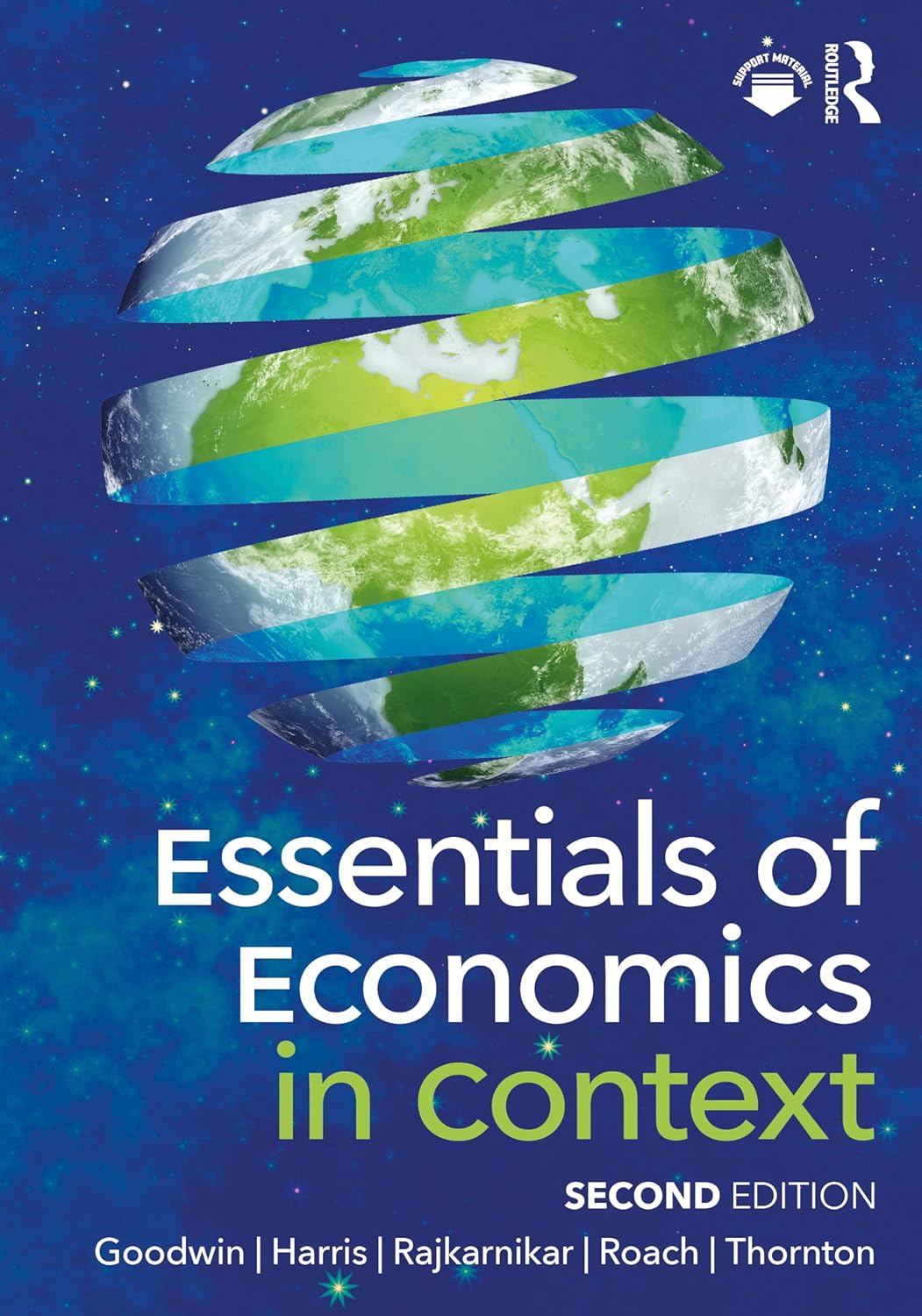 Chapter 13:

The Global Economy and Policy
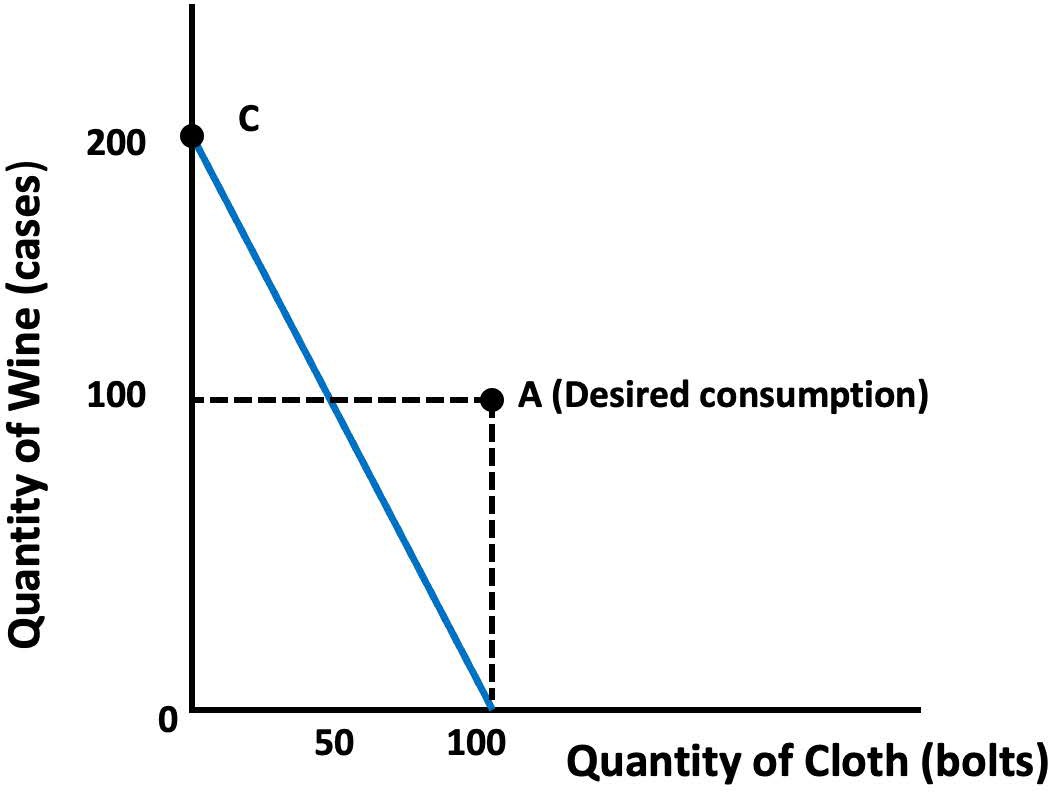 [Speaker Notes: Figure 13.1]
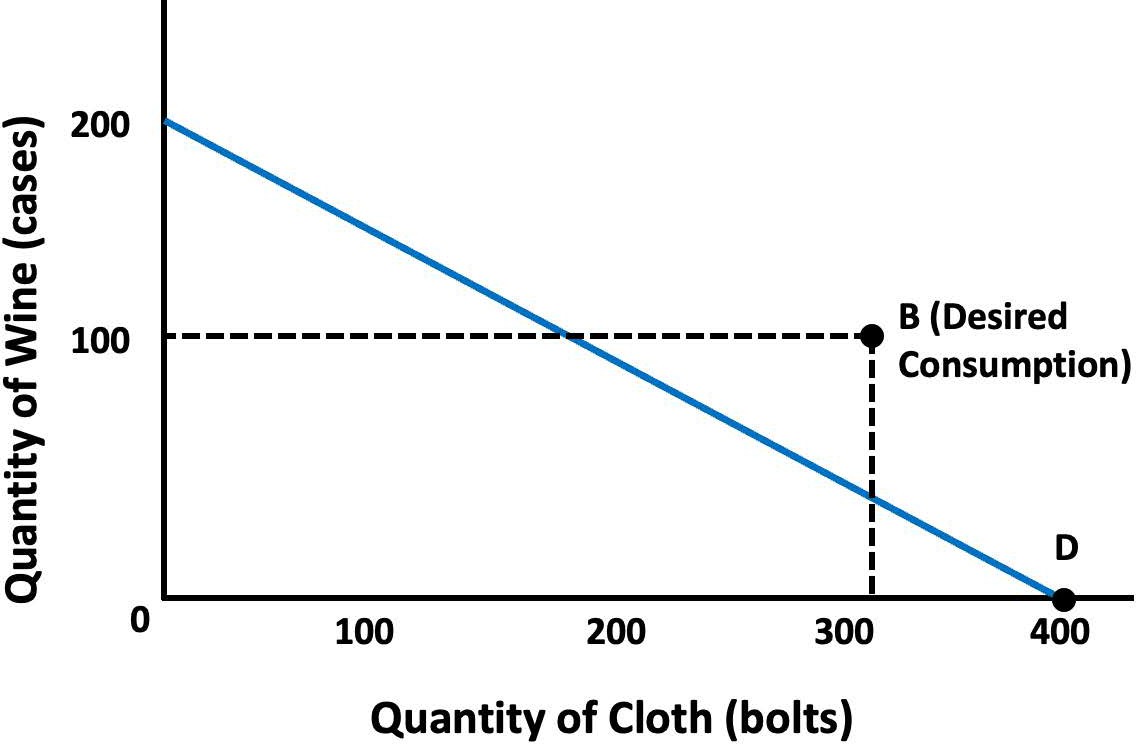 [Speaker Notes: Figure 13.2]
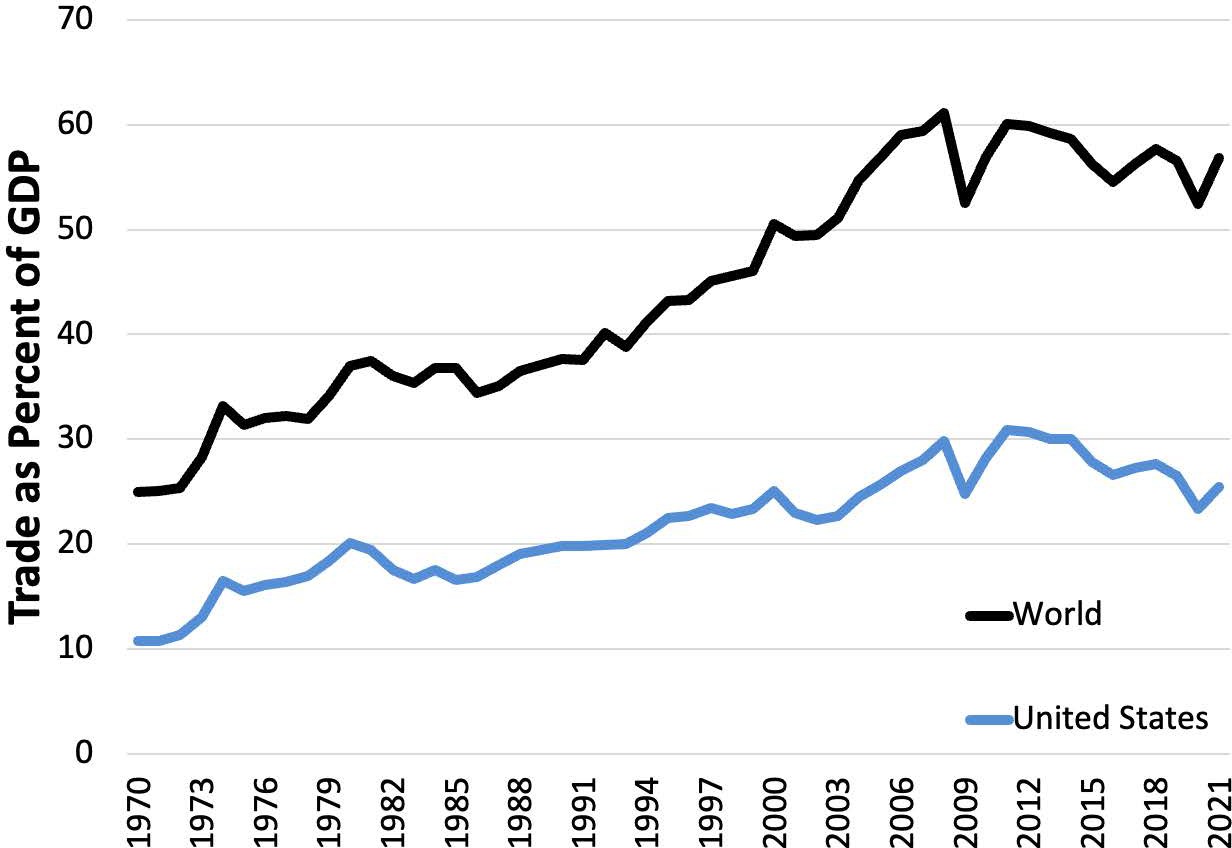 [Speaker Notes: Figure 13.3]
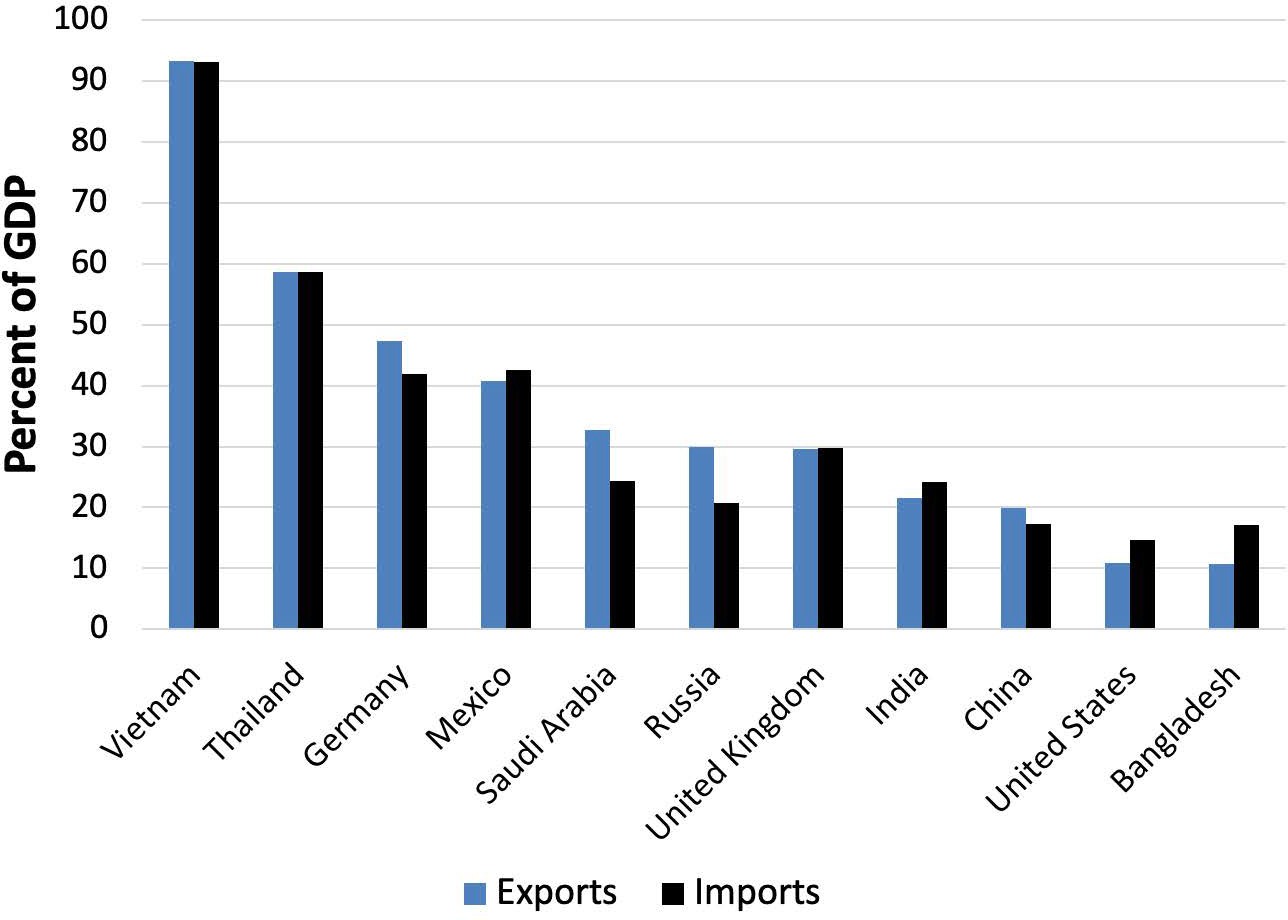 [Speaker Notes: Figure 13.4]
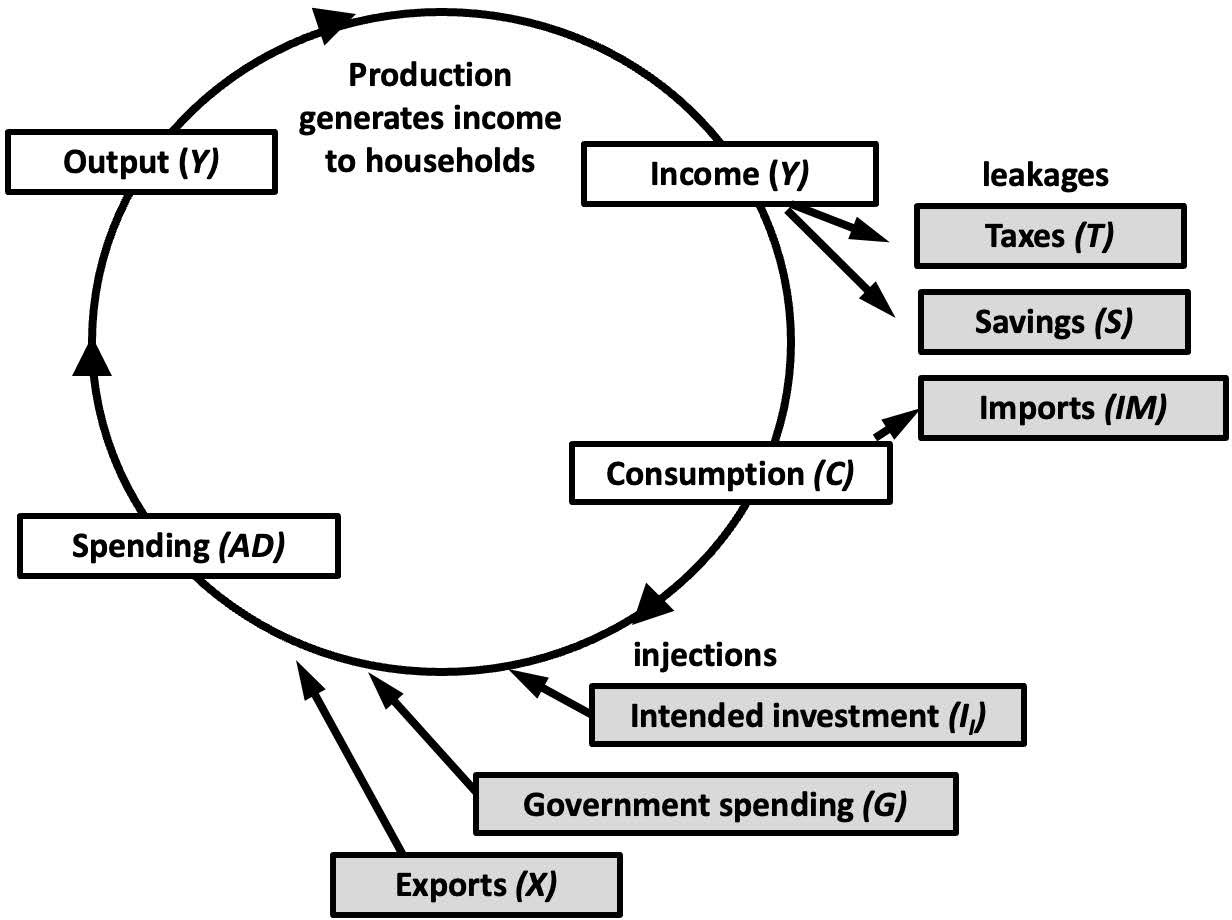 [Speaker Notes: Figure 13.5]
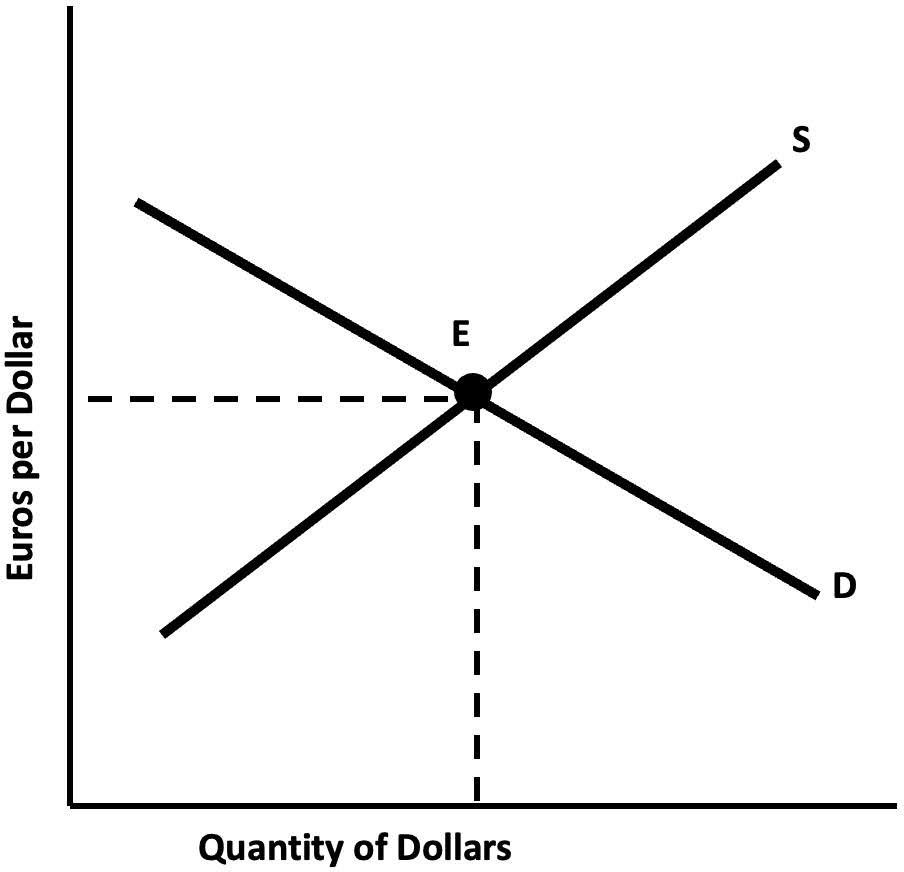 [Speaker Notes: Figure 13.6]
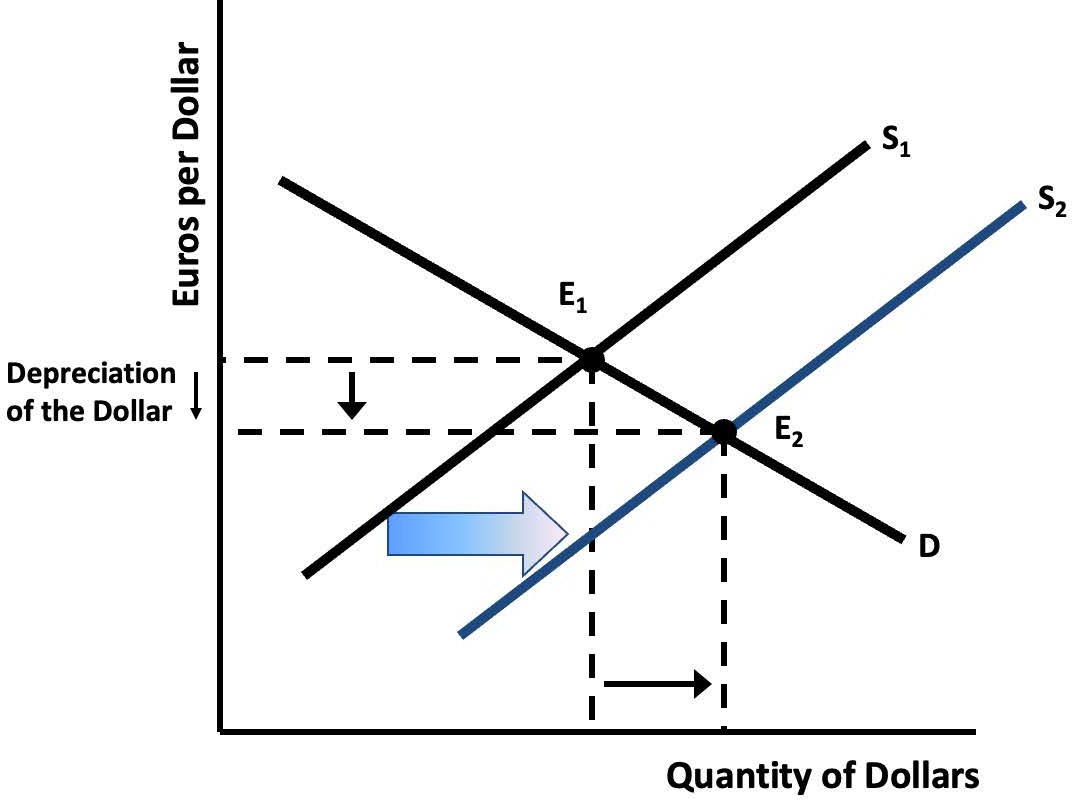 [Speaker Notes: Figure 13.7]
Table 13.1: Production, Exchange, and Consumption of Wine and Cloth
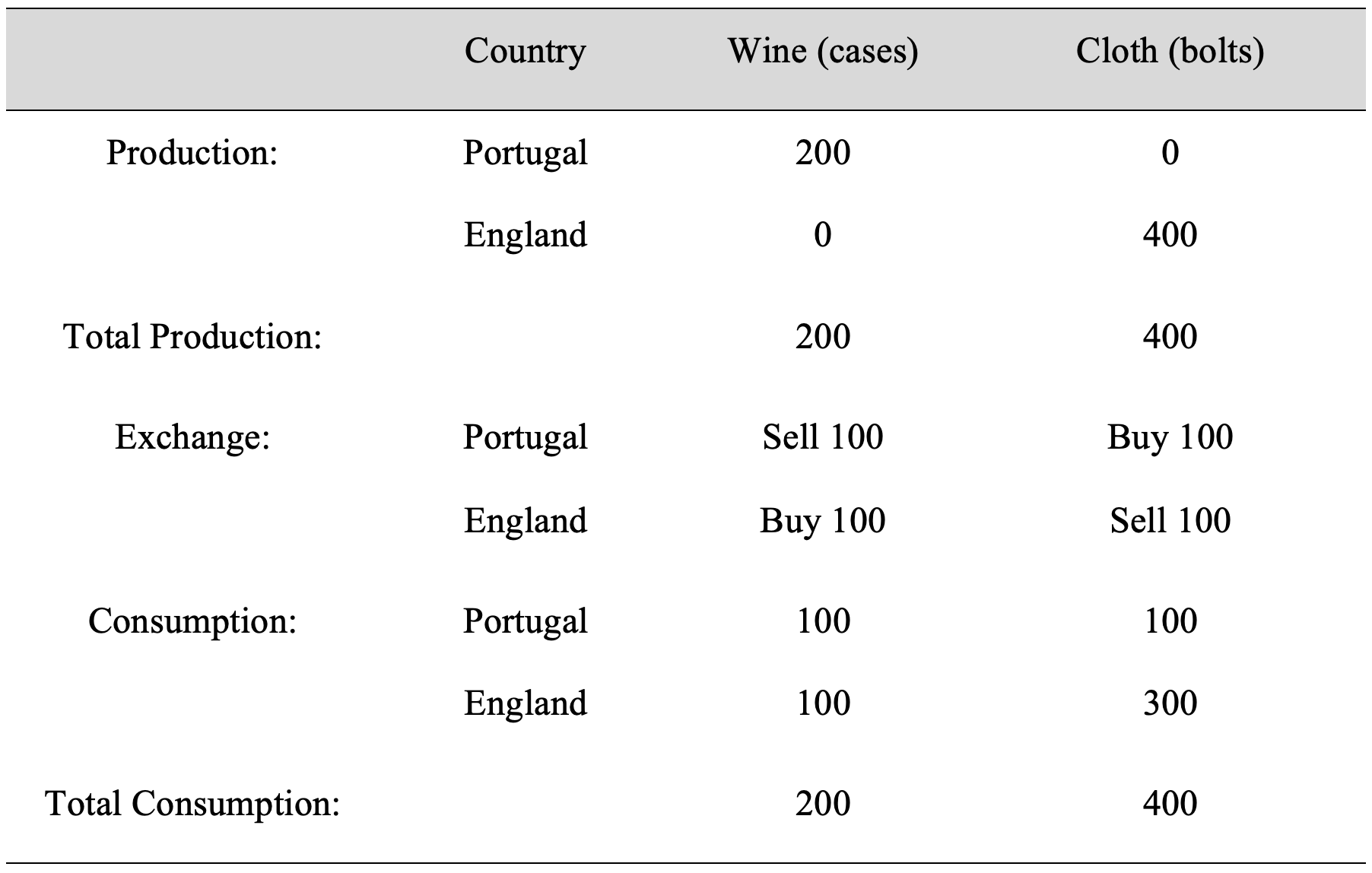 [Speaker Notes: Table 13.1]
Table 13.2: Opportunity Cost and Comparative Advantage
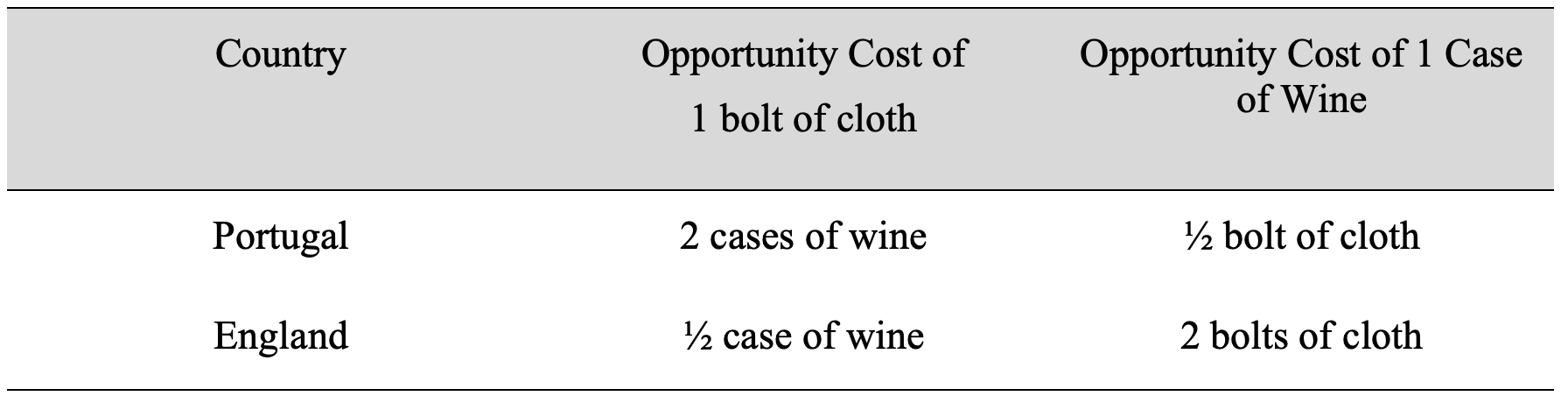 Table 13.3 U.S. Balance of Payments Account (2022), Billions of Dollars
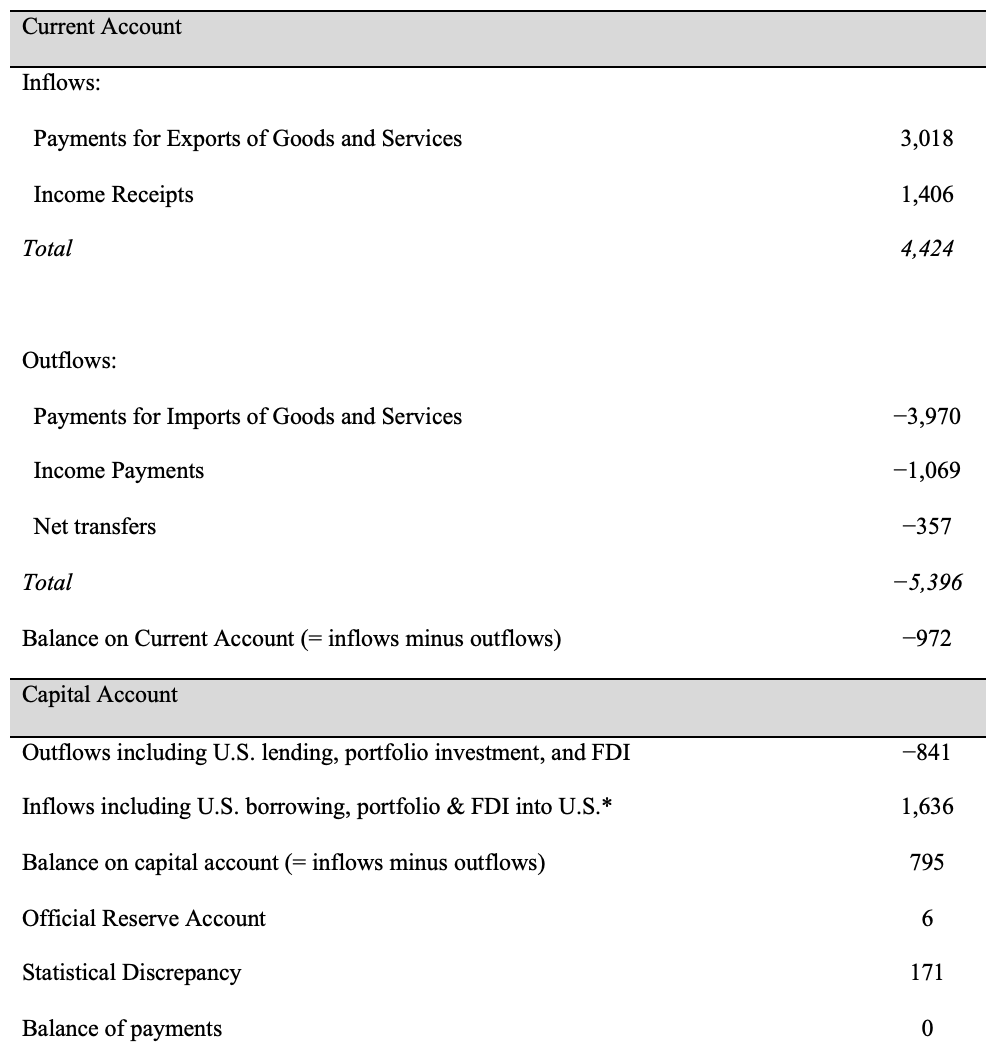